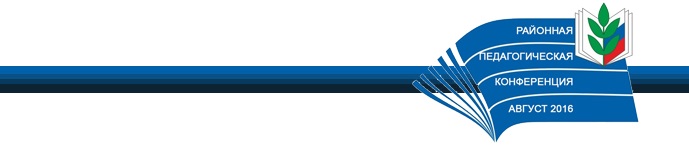 «Управление изменениями в условиях реализации стратегии муниципальной системы образования»
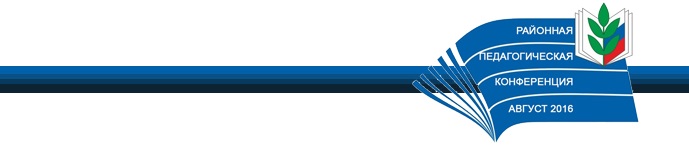 ЕГЭ: абсолютный средний балл
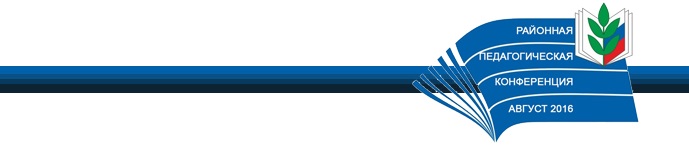 ЕГЭ: абсолютный средний балл
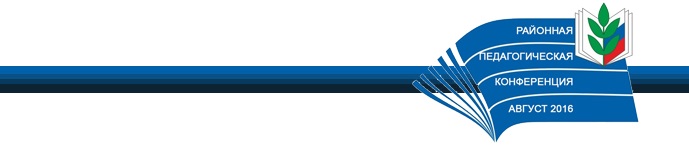 ОГЭ: выбор предметов
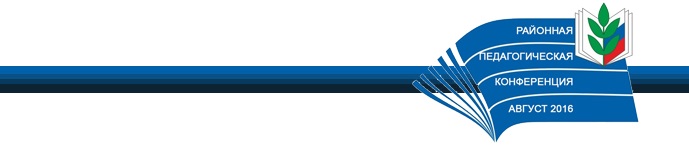 ОГЭ: средний оценочный балл
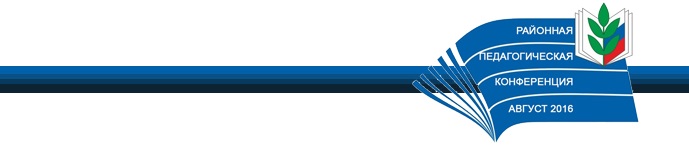 ОГЭ: средний оценочный балл
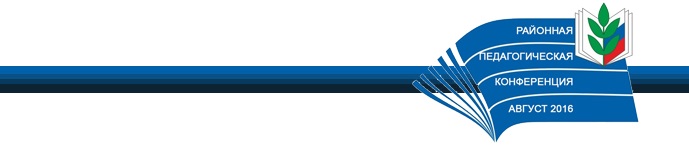 ОГЭ: качество основных результатов
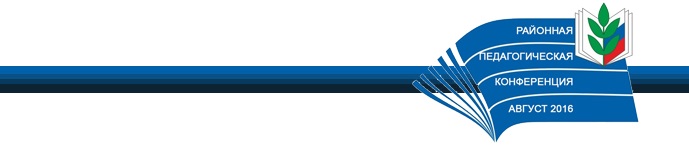 Лучшие результаты педагогов ЕГЭ 2016
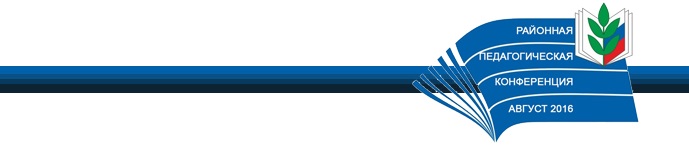 ОГЭ 2016
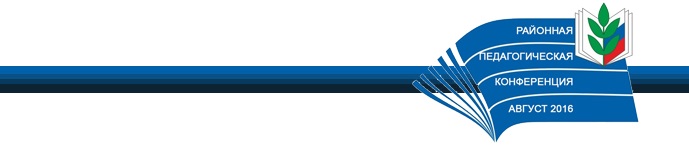 ИКР: основные результаты
Успешность выполнения итоговых краевых работ в 2016 году (% от максимального балла)
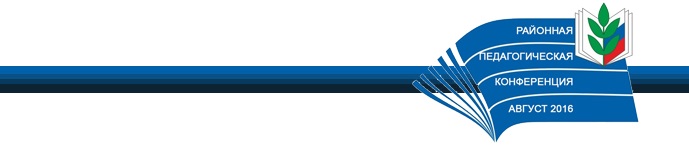 ИКР: лучшие результаты
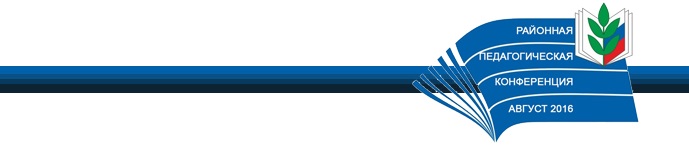 «Управление изменениями в условиях реализации стратегии муниципальной системы образования»
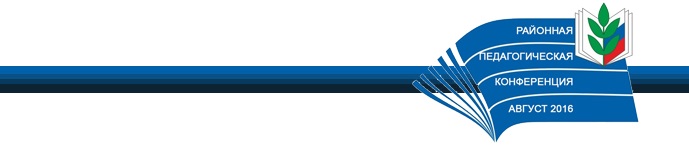 Конкурсы профессионального мастерства
Муниципальный конкурс: лучшее воспитательное занятие: 
 «Основы духовно-нравственной культуры»
Сысоева Клара Александровна
Лазарева Лариса Николаевна
Кротова Людмила Александровна
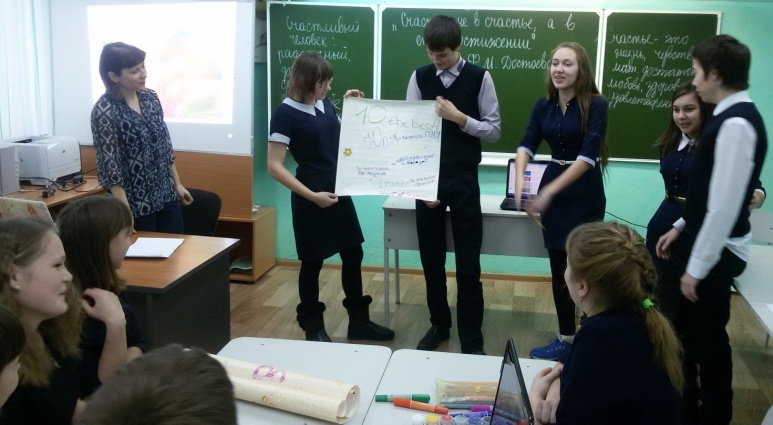 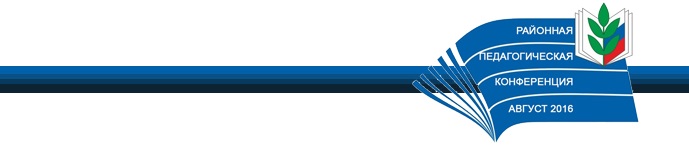 Всероссийский конкурс «За нравственный подвиг учителя»
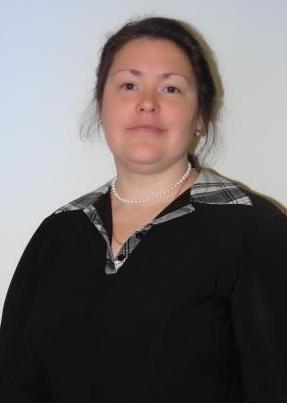 Виговская Маргарита 
Александровна
3 место в номинации
«за организацию духовно-нравственного воспитания в ОУ»
Муниципальные конкурсы профессионального мастерства
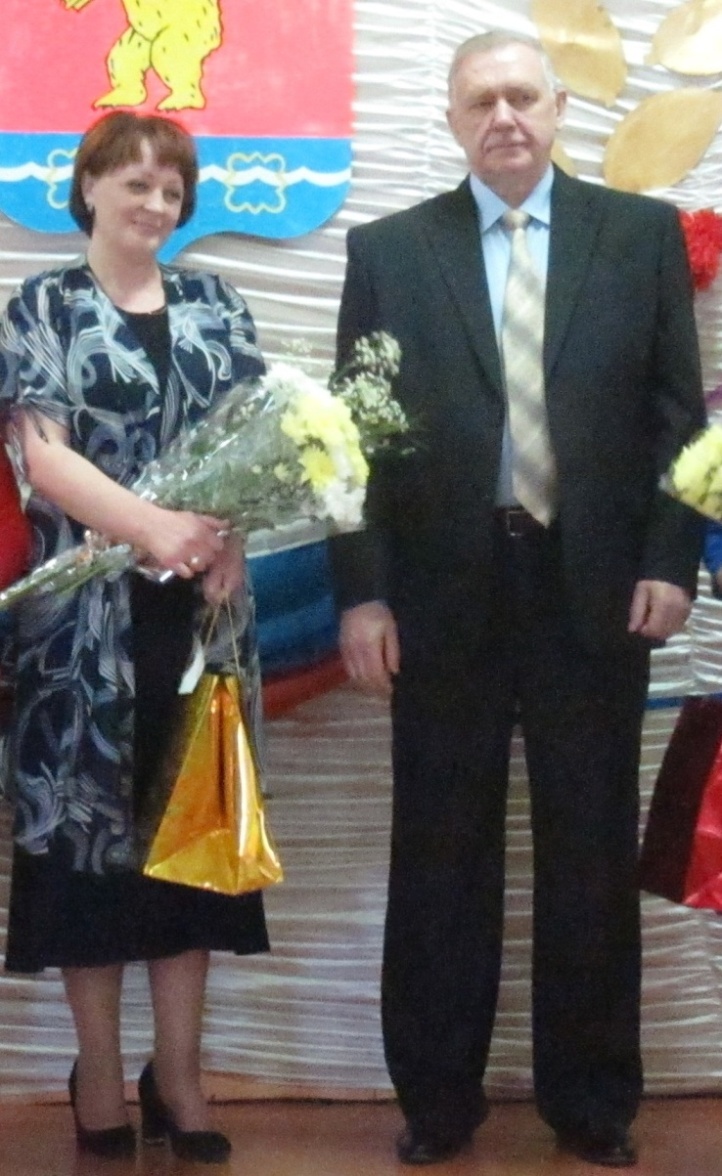 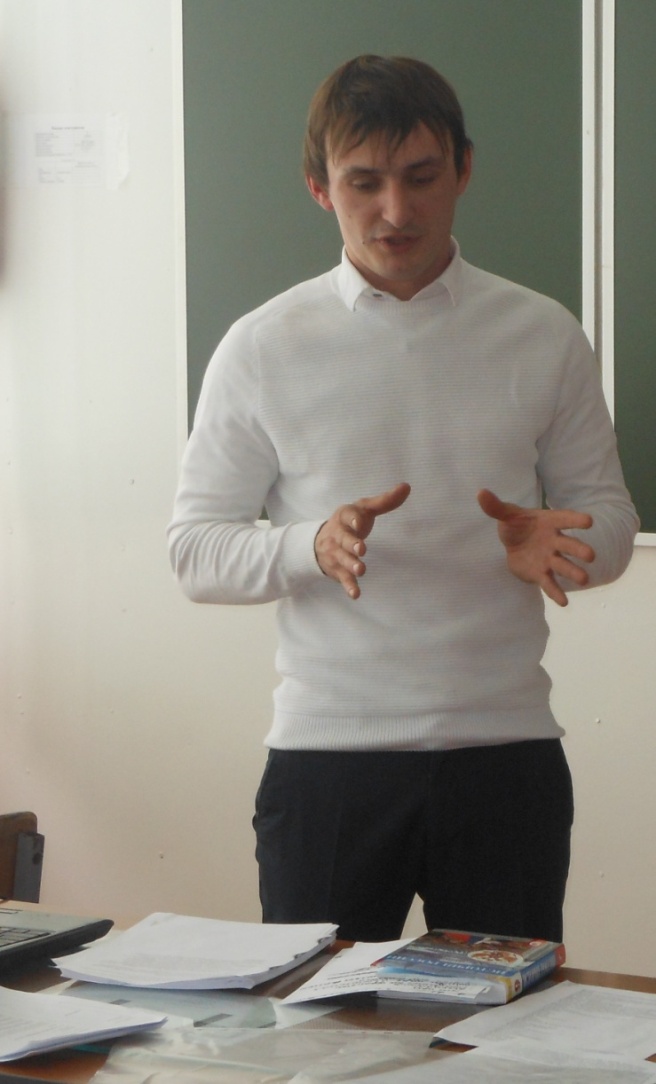 «Учитель года 2016»:
 победитель Васильев Александр Николаевич
«Педагогический олимп»: лучший воспитатель ДОУ Говорушко Ольга Владимировна
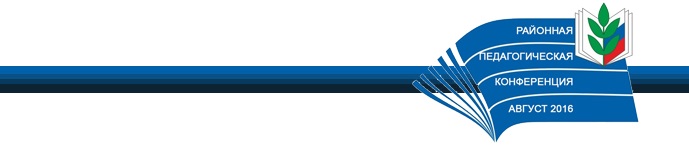 «Управление изменениями в условиях реализации стратегии муниципальной системы образования»
Развитие инфраструктуры: Казачинский детский сад «Солнышко»
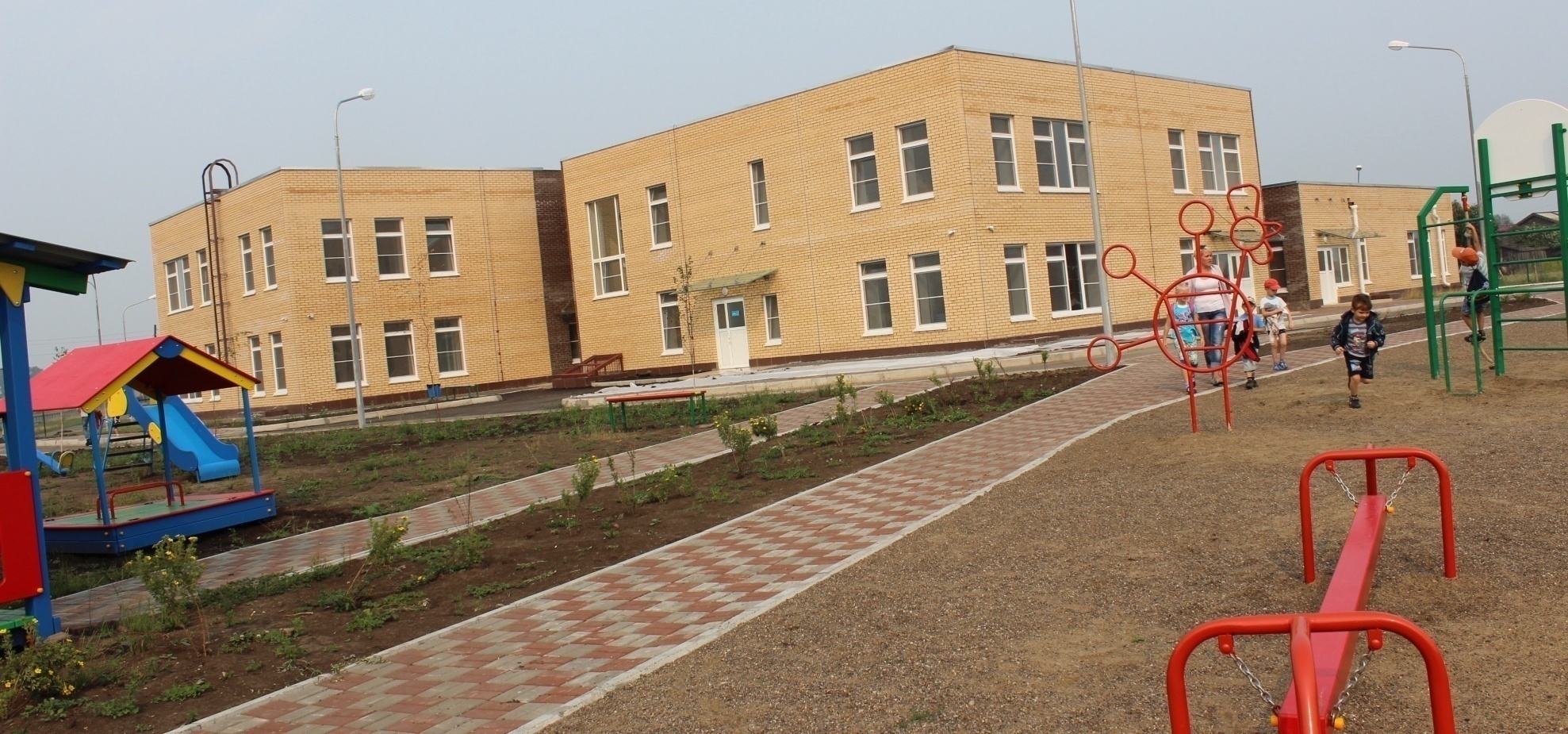 В рамках государственной программы края «Развитие образования» в 2016 году построен и введен в эксплуатацию новый детский сад на 95 мест в с.Казачинское.
Развитие инфраструктуры: Спортивный зал МБОУ Казачинской СОШ
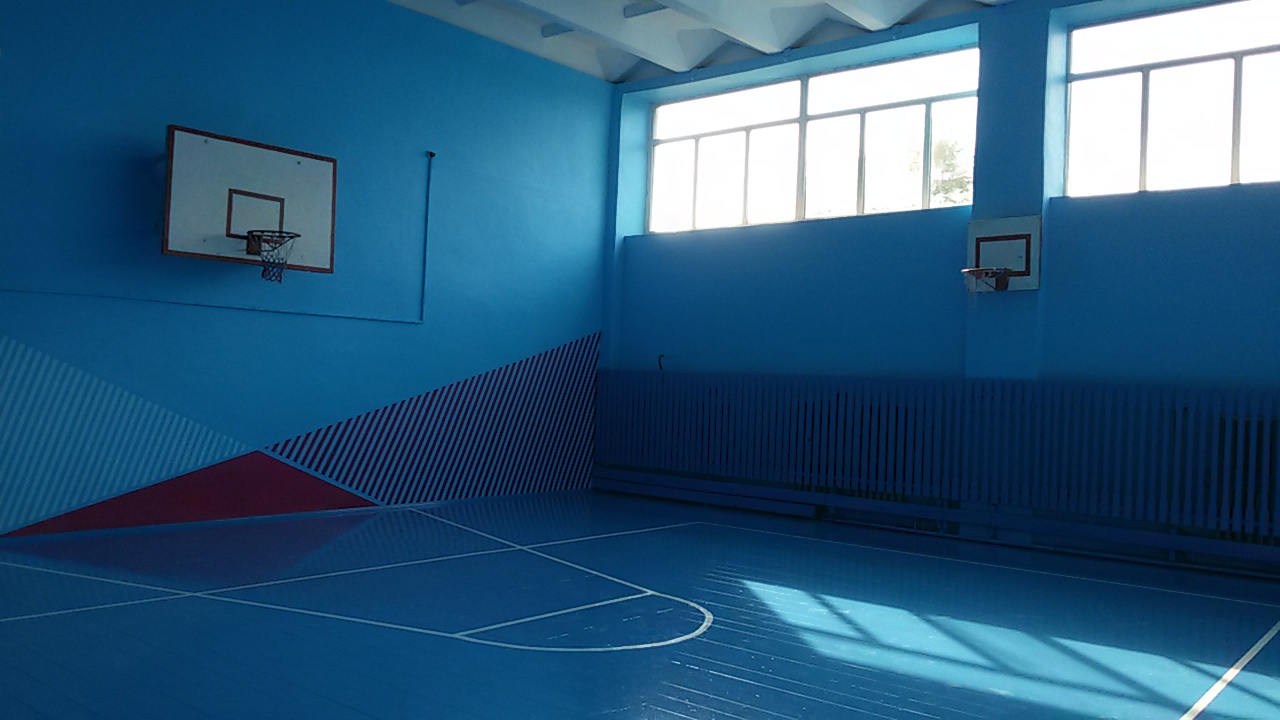 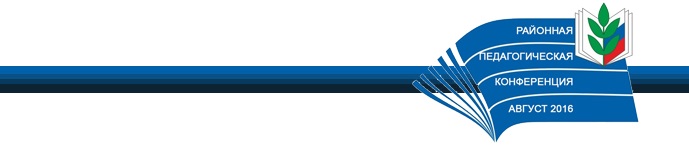 «Управление изменениями в условиях реализации стратегии муниципальной системы образования»
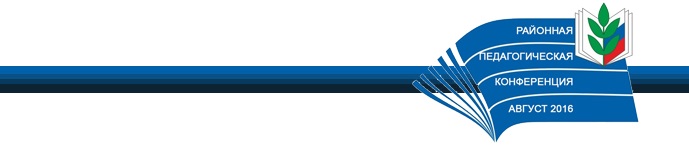 Краевой инфраструктурный проект «Территория 2020»
Белоусов Никита «Фильмы под открытым небом» 
Горюнова Екатерина «Играй в футбол всем селом»
Чащина Марина «Лаборатория Архимед»
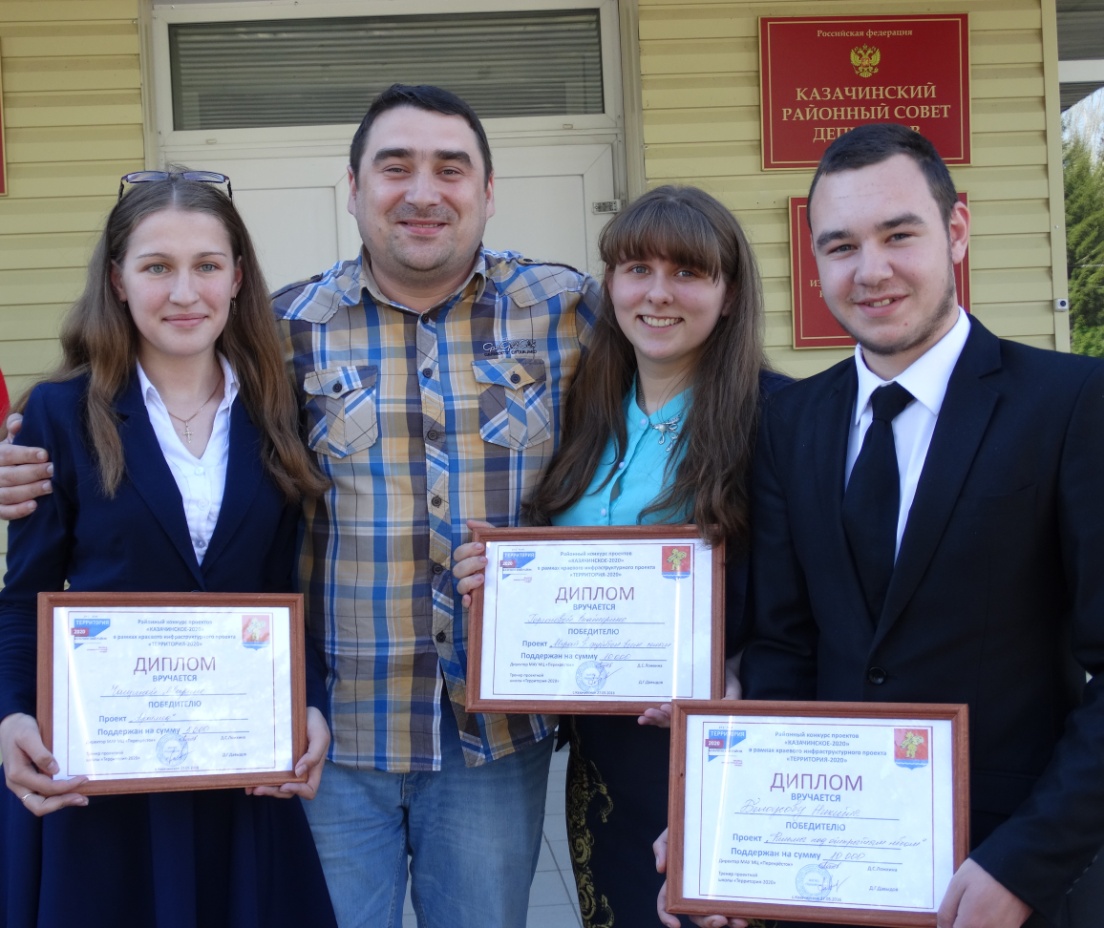 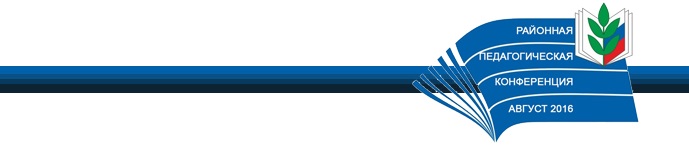 Проектно-исследовательская деятельность учащихся:районная конференция проектно-исследовательских работ «Эврика»
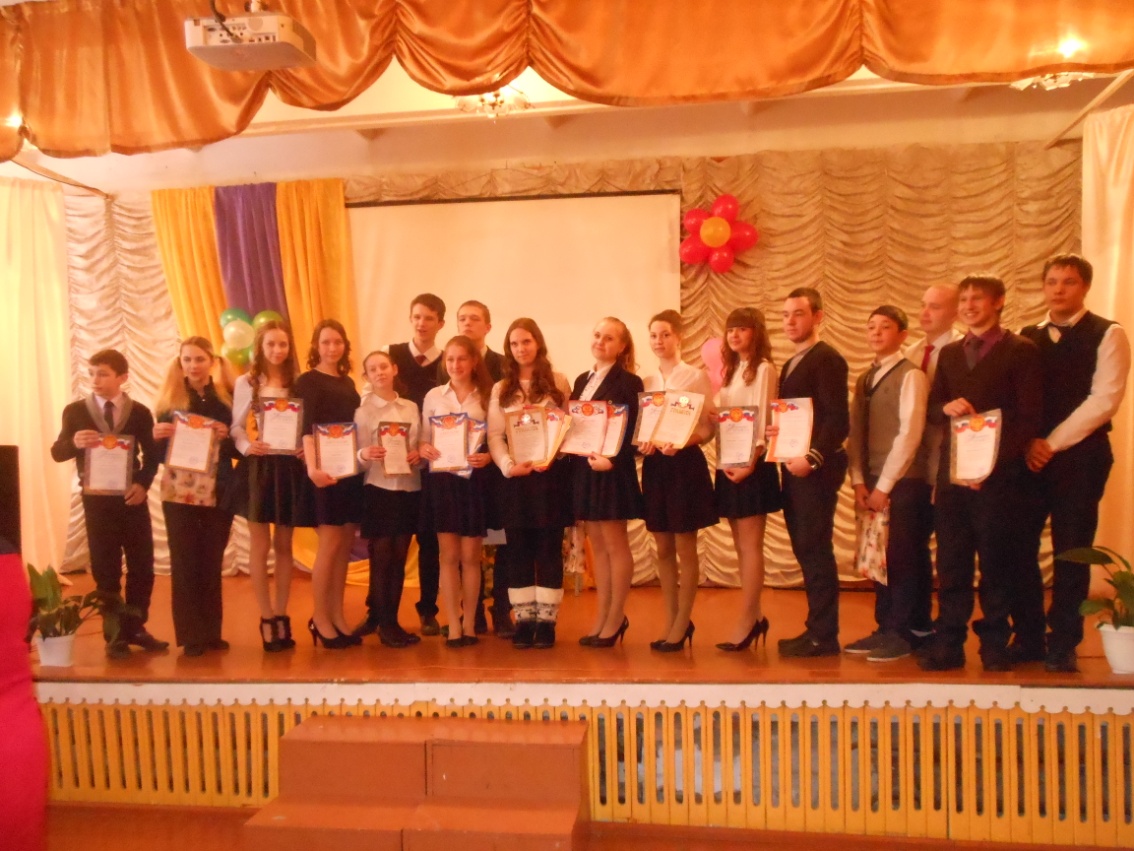 Церемония награждения одаренных школьников 2016 г.
Лучшие в номинациях:
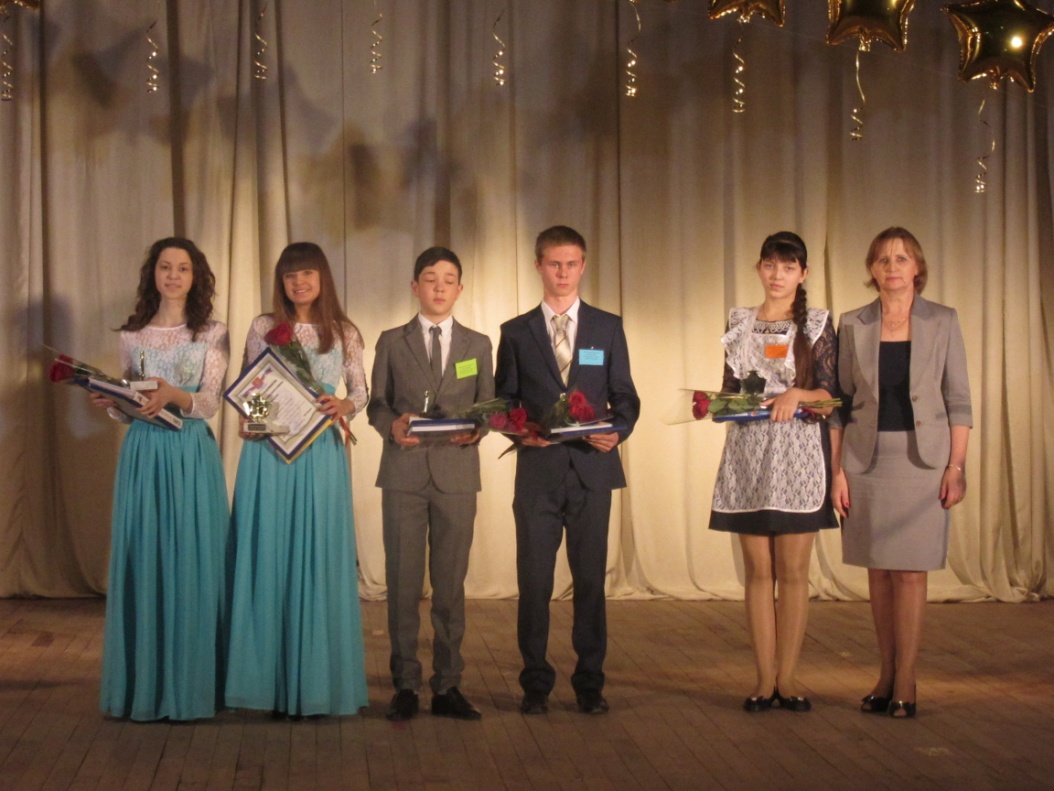 Макаренко Александра,
Казачинская СОШ
Гилеева Марина, 
Казачинская СОШ
Миникаев Анвар, 
Казачинская СОШ
Александрова Ксения,
Вороковская СОШ
Тарханов Данил,
Галанинская ООШ
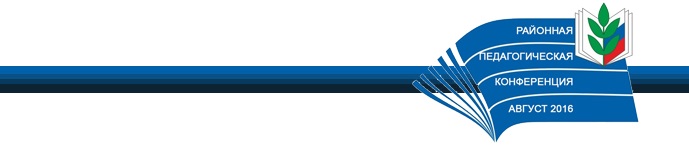 Лауреаты молодежной премии главы района:
Тарханов Данил-за высокие спортивные достижения 
Федченко Егор-за высокие достижения в учебной деятельности
Блонский Никита-за высокие достижения в художественной сфере
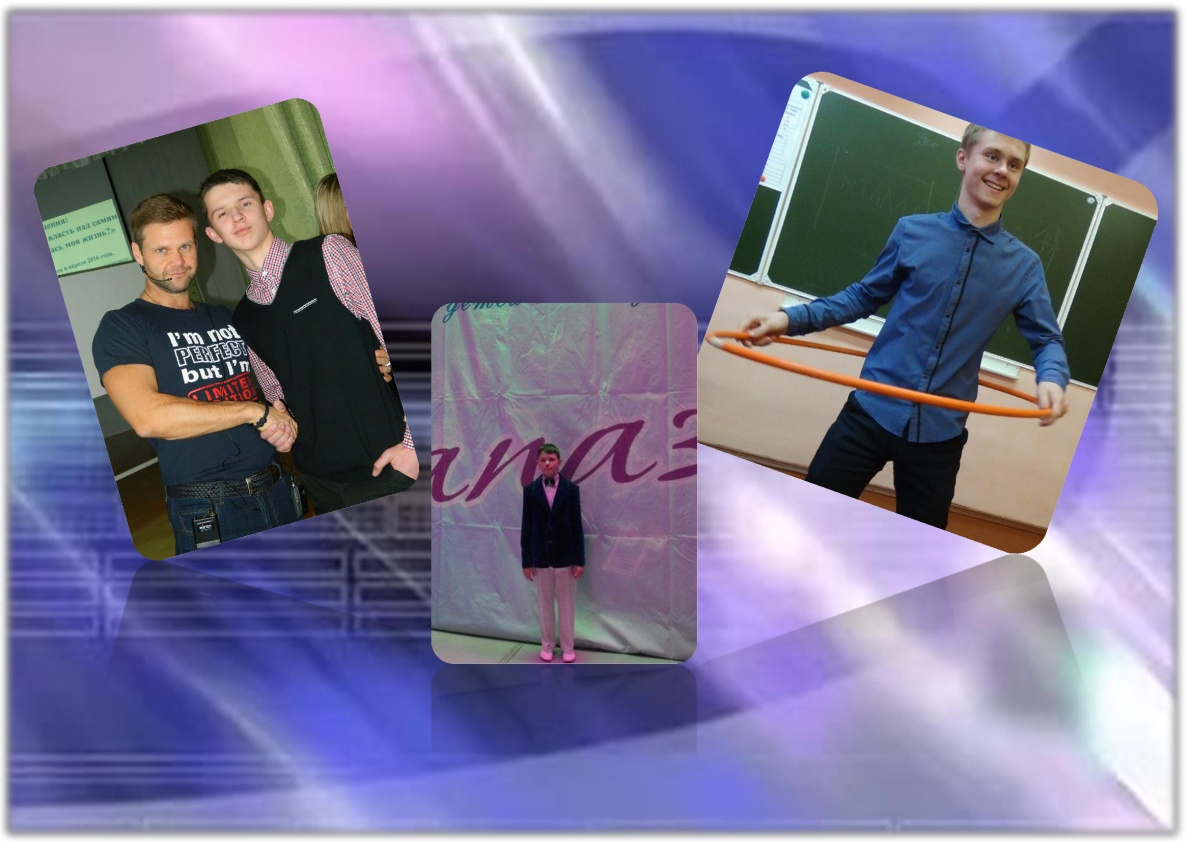 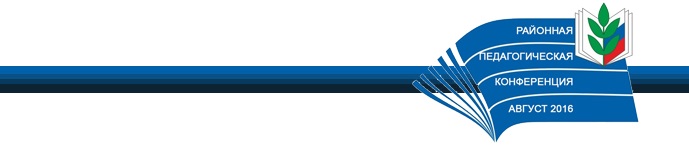 Развитие физкультуры и спорта
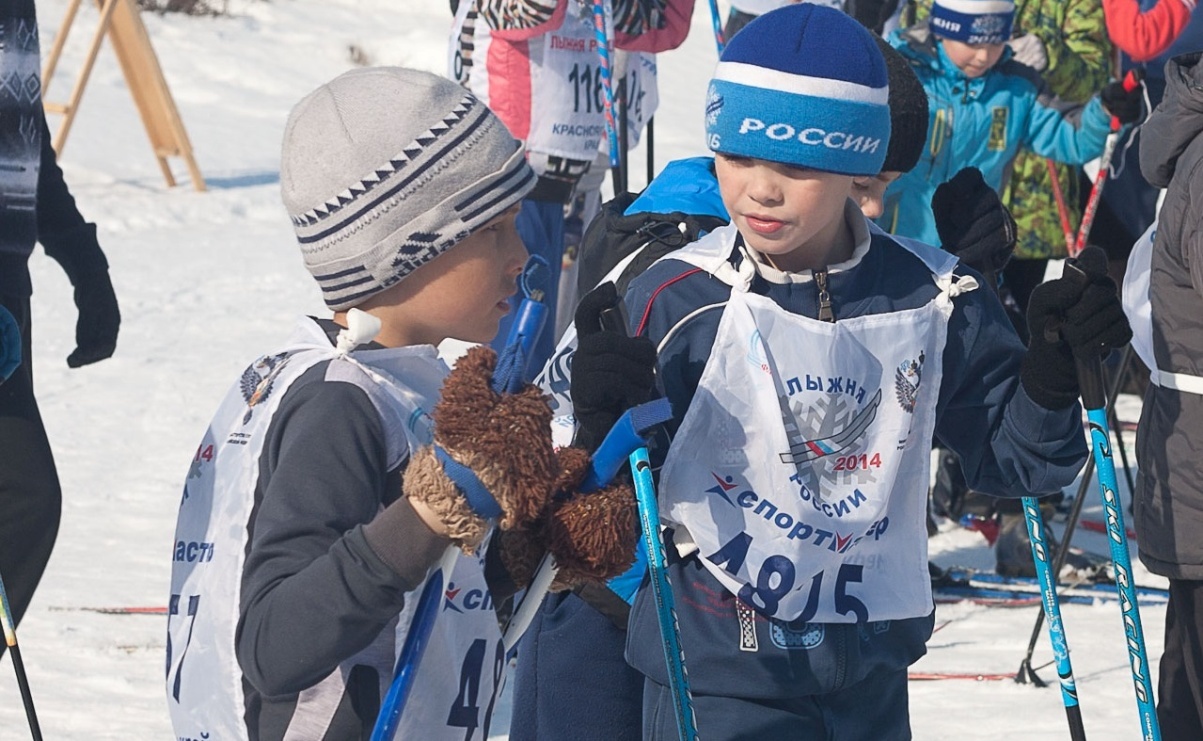 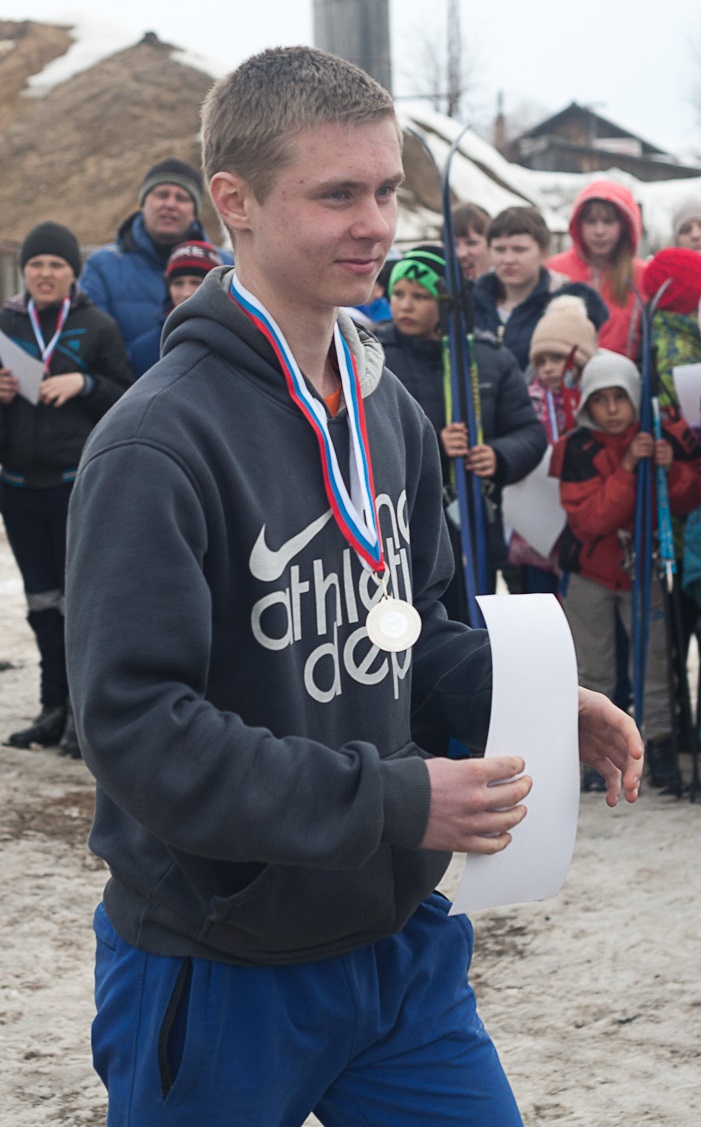 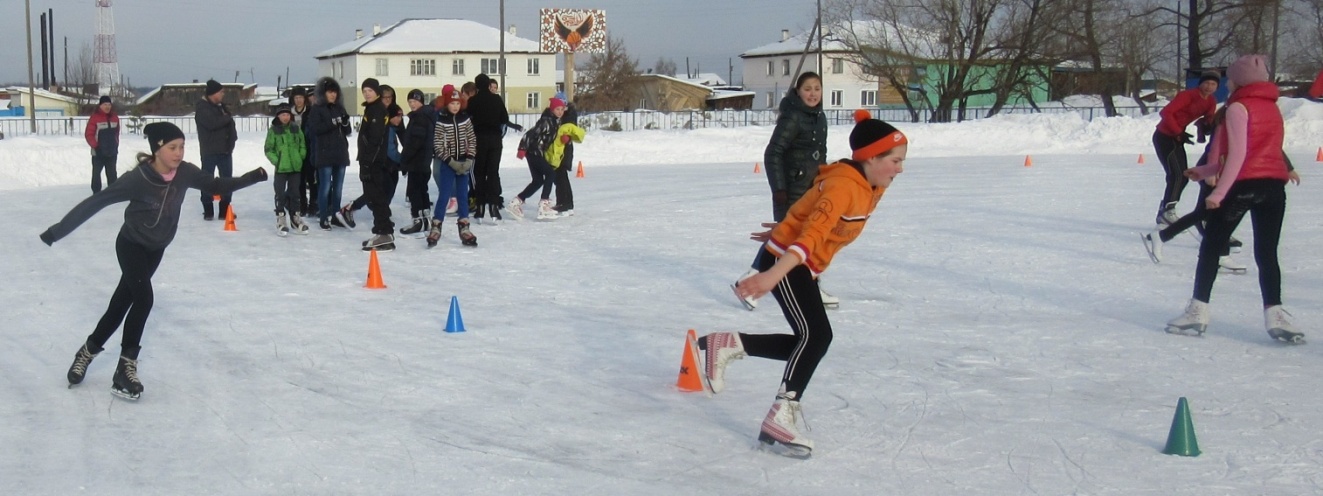 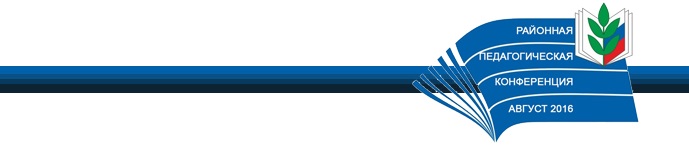 Туристический слет «Летний меридиан 2016»
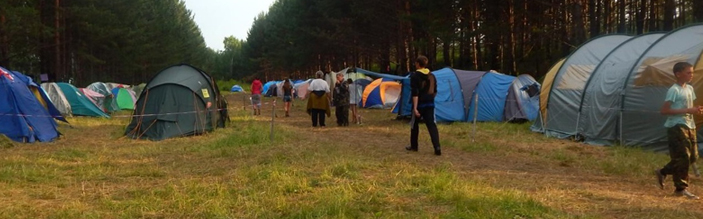 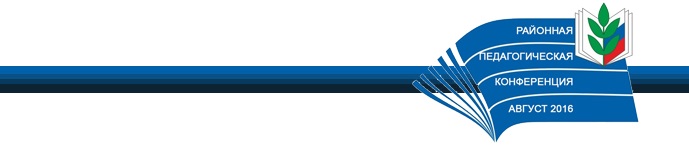 «Управление изменениями в условиях реализации стратегии муниципальной системы образования»